Психолого-медико-педагогическое сопровождение      как средство   гармонизации отношений ребенка с миром
Городской округ «Город Лесной»
Муниципальное бюджетное учреждение 
«Центр психолого-педагогической, медицинской и социальной помощи»
Становление  личности ребенка происходит в системе значимых отношений  с миром: в общении со сверстниками  и взрослыми, в деятельности, направленной на познание и  творчество.  На каждом  этапе становления свои  особенные задачи,  своя уникальная ситуация развития. Универсальным остается главное условие роста - позиция  взрослых, основанная на   диалоге,  принятии, поддержке.  
                                                 Цель: гармонизация отношений ребенка с миром, повышение психологической защищенности, поддержки и укрепления психического здоровья детей и подростков
 
Задачи:
Своевременное выявление детей, нуждающихся в психолого-педагогической и медико-социальной помощи.
 Профилактика нарушений и отклонений в развитии и поведении детей и подростков, предупреждение конфликтов в детских коллективах.
Оказание комплексной психолого-педагогической и медико-социальной помощи детям с отклонениями в развитии и поведении, а также детям, находящимся в трудной жизненной ситуации.
Повышение психолого-педагогической компетентности родителей в вопросах воспитания и развития детей.
Развитие компетентности педагогов в вопросах психологии и коррекционной педагогики.
Характер запросов  родителей на оказание психолого-медико–педагогической помощи
Специалистами Центра разработано  40 рабочих   программ для развития коммуникативной, регулятивной,  речевой и познавательной сфер детей. Доступность  помощи  обеспечивается,  в том числе, за счет гибкого  сочетания индивидуальных и групповых форм работы.
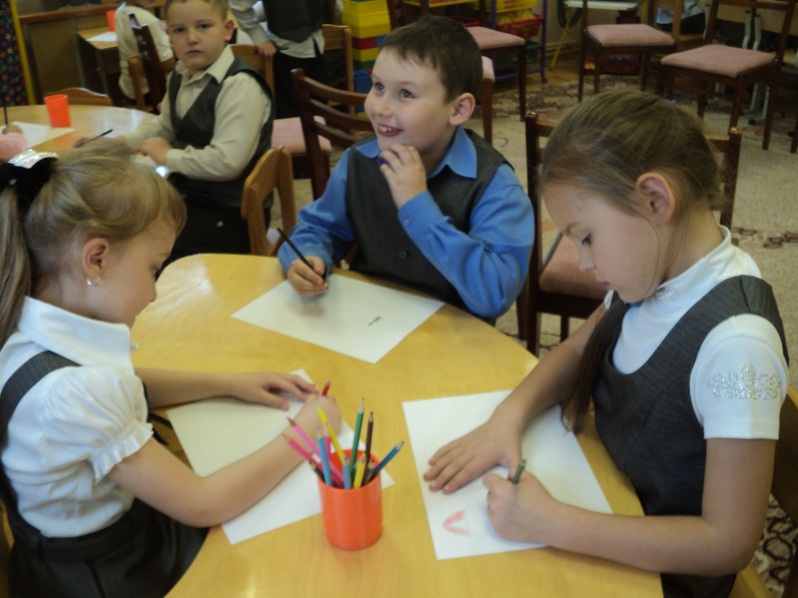 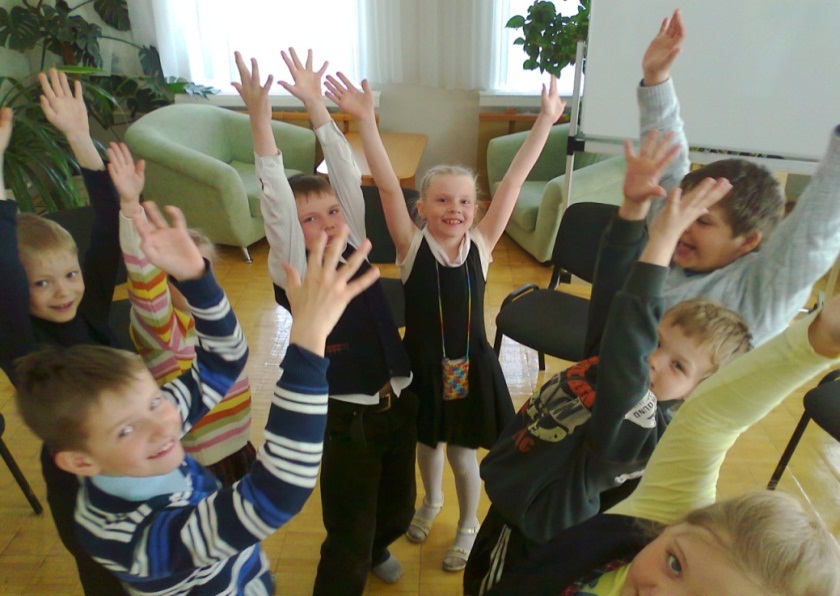 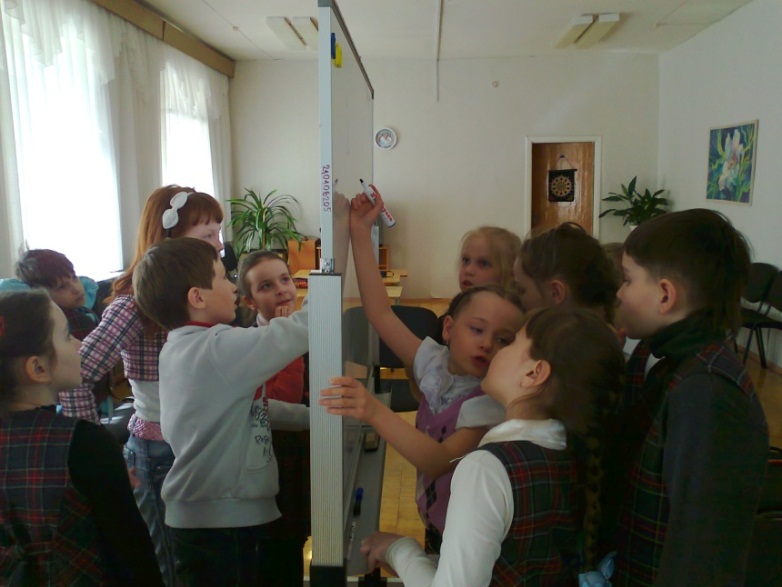 Общая почва в отношениях - пространство  разделяемых интересов и ценностей.  Программа «В одной лодке» - возможность для учеников одного класса, их родителей и классного руководителя  лучше узнать друг друга и расширить общую почву.
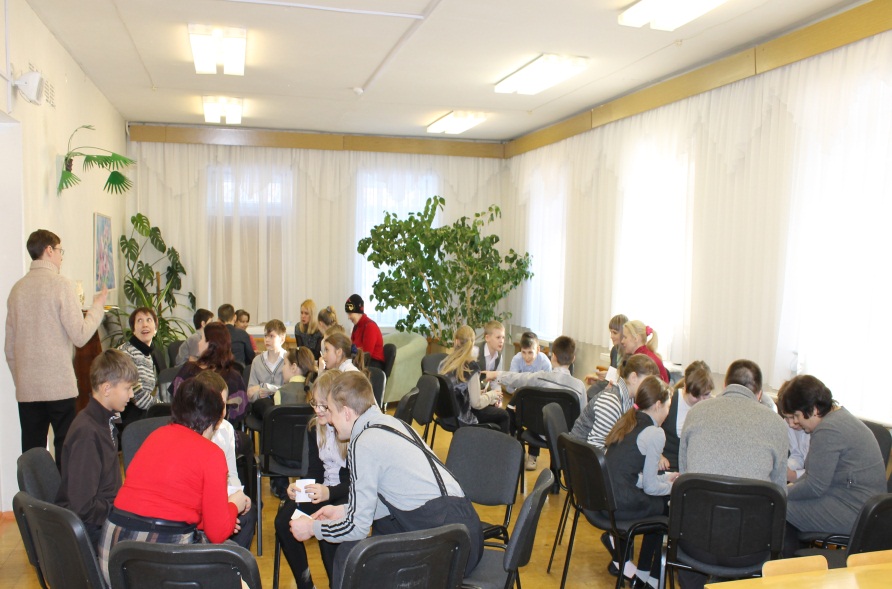 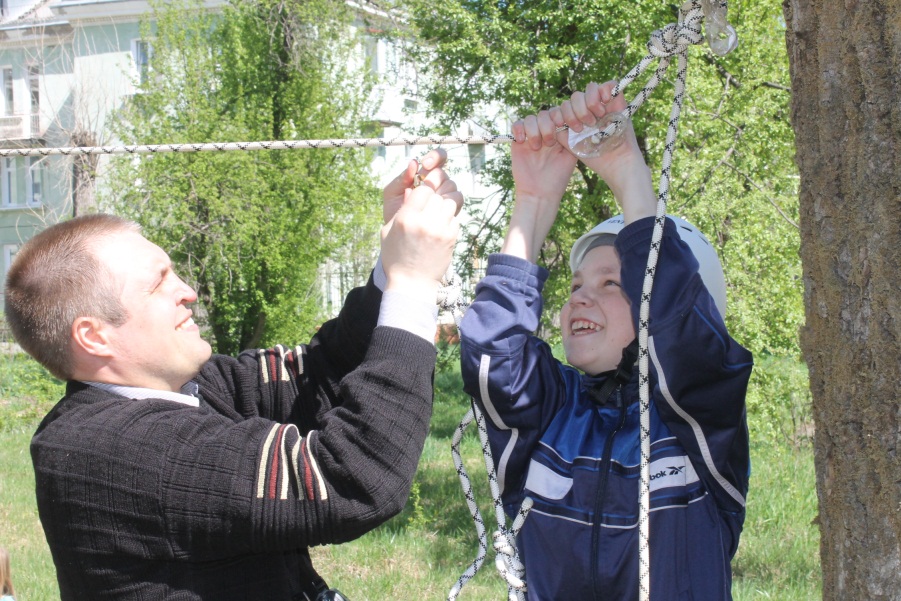 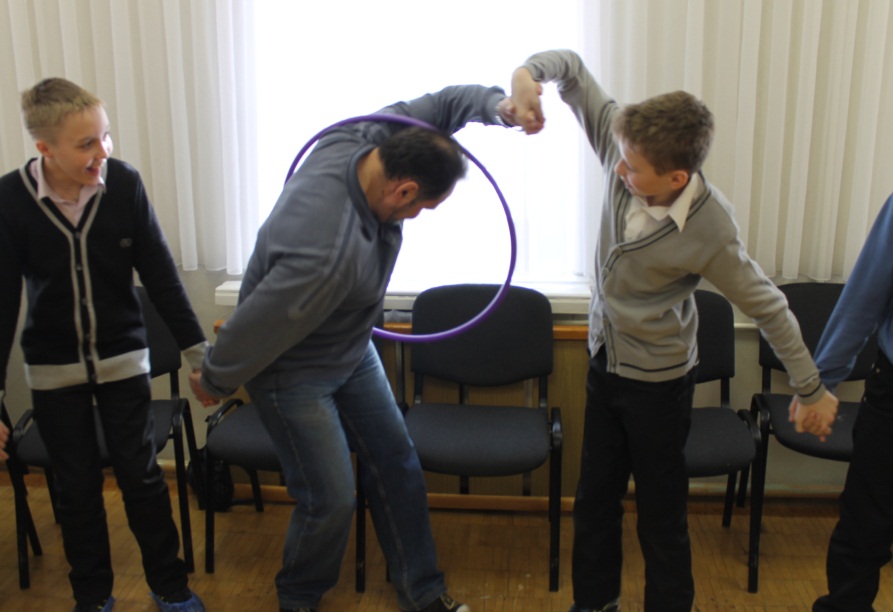 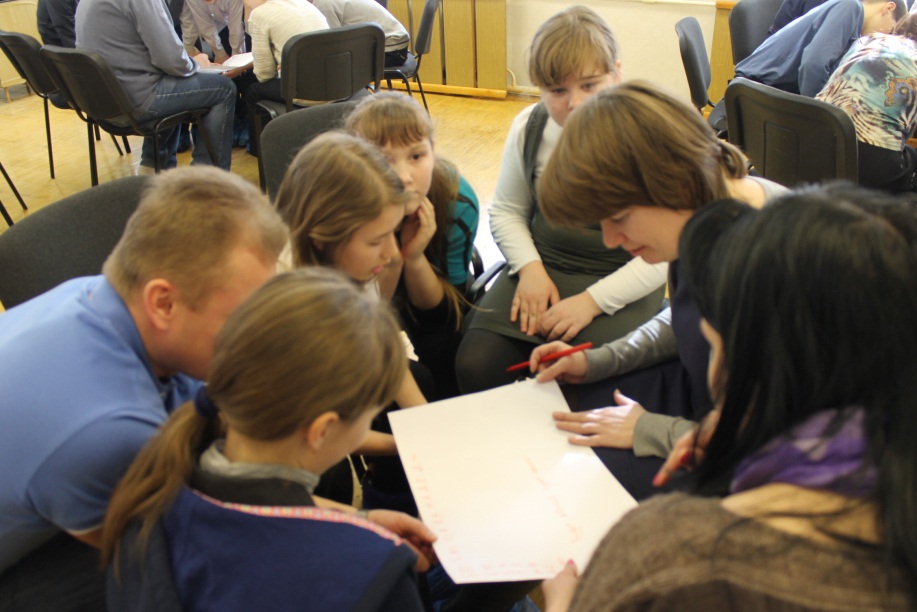 В тренинговой программе «Веревочный курс», направленной на сплочение классных коллективов ежегодно принимают участие 200-250 подростков.
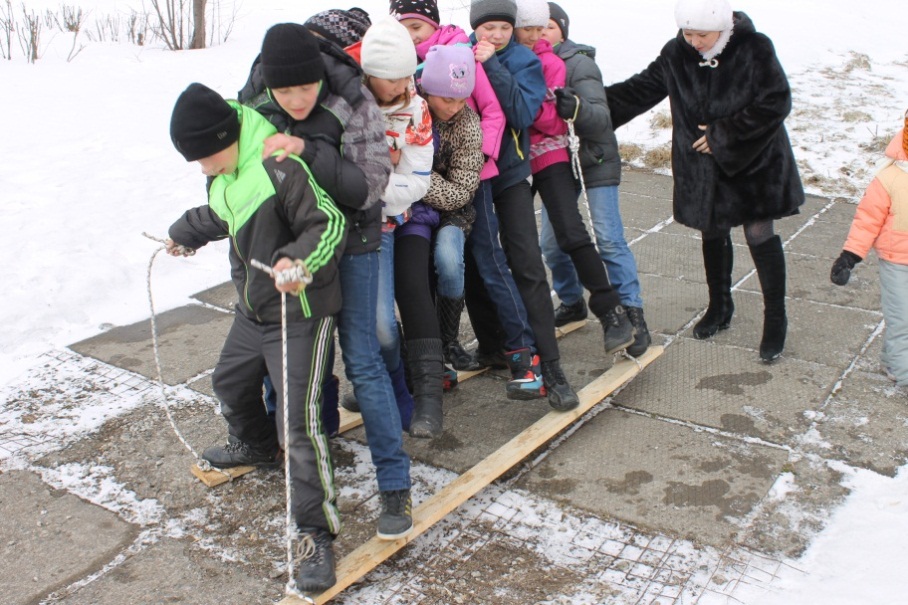 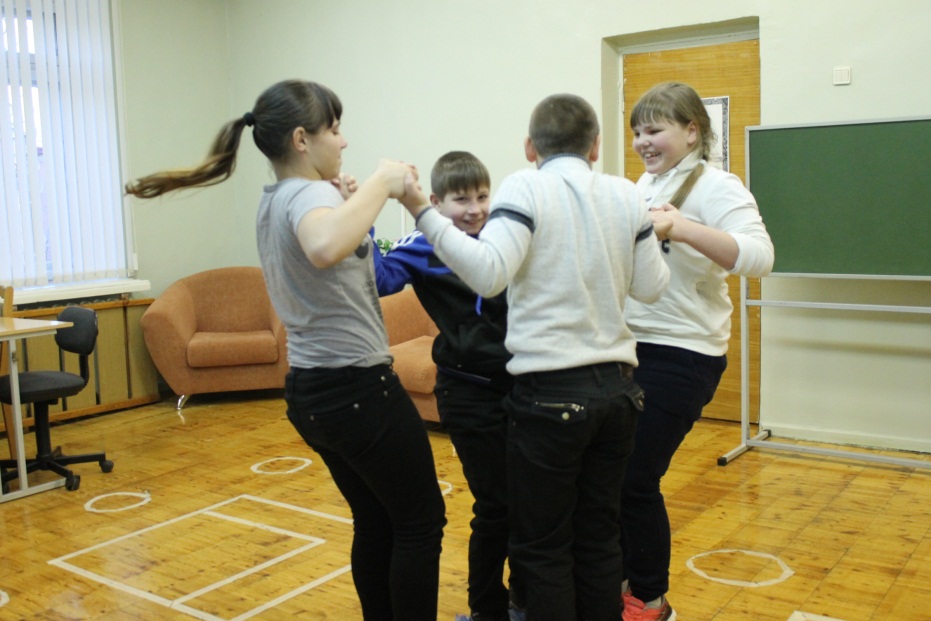 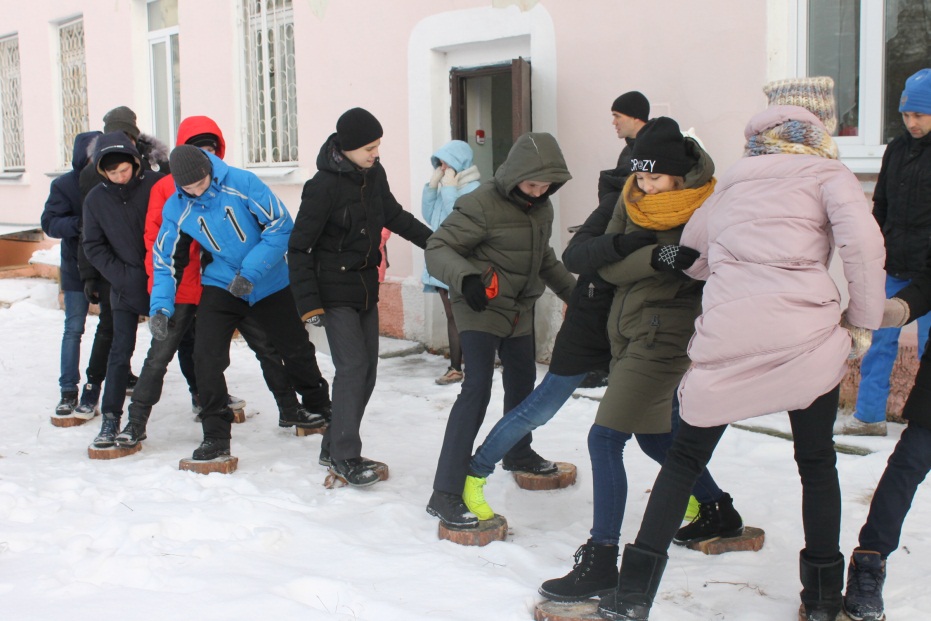 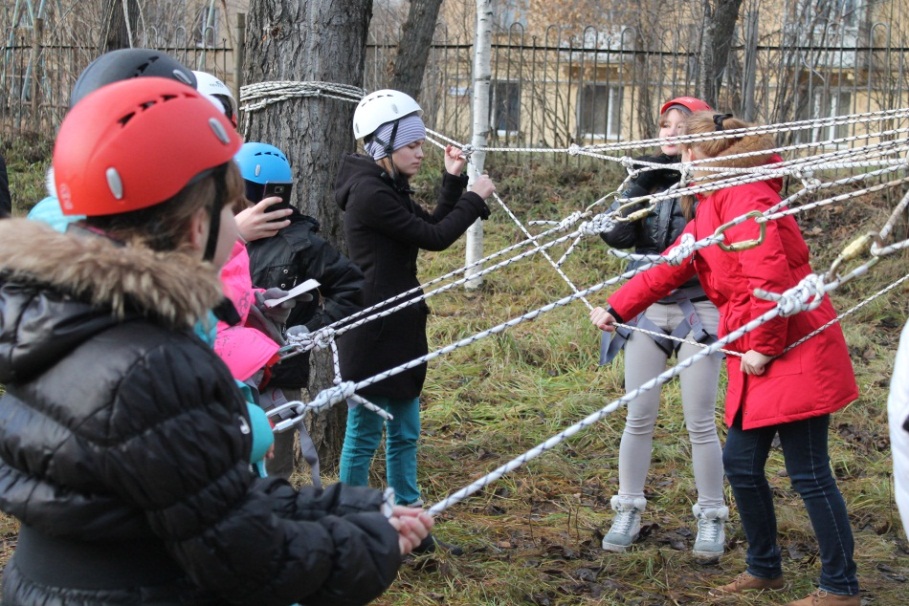 По мнению мальчишек и их пап, «Веревочный курс» - это по-настоящему  мужской тренинг.  Однако девочкам он тоже очень нравится!
Обратная связь от родителей
Взглянуть на мир  глазами ребенка, понять причины трудностей, найти эффективные способы взаимодействия  с детьми, овладеть приемами помощи  детям -  задачи, которые решают родители совместно со специалистами МБУ ЦППМСП в процессе консультаций, тренингов, занятий в детско-родительских группах.
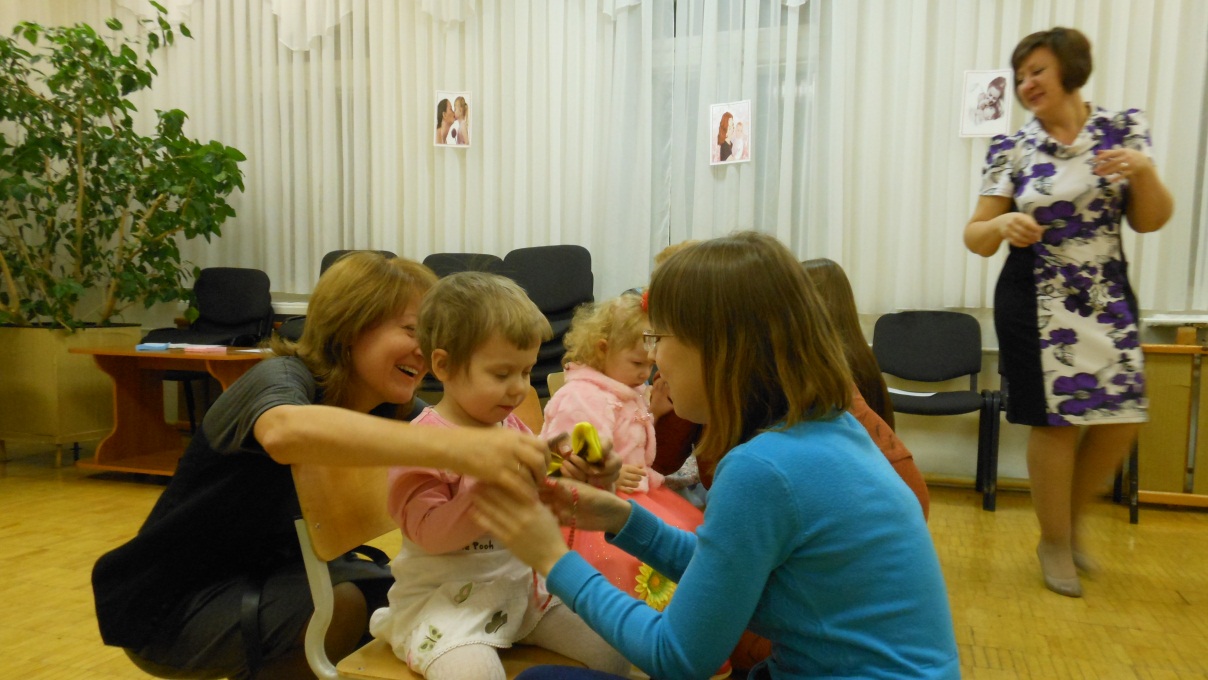 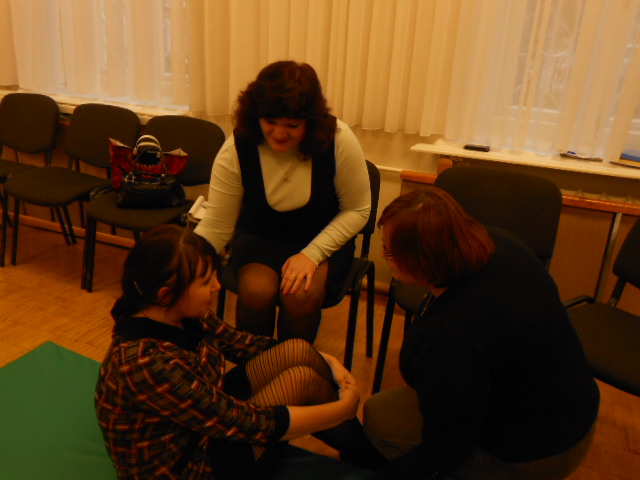 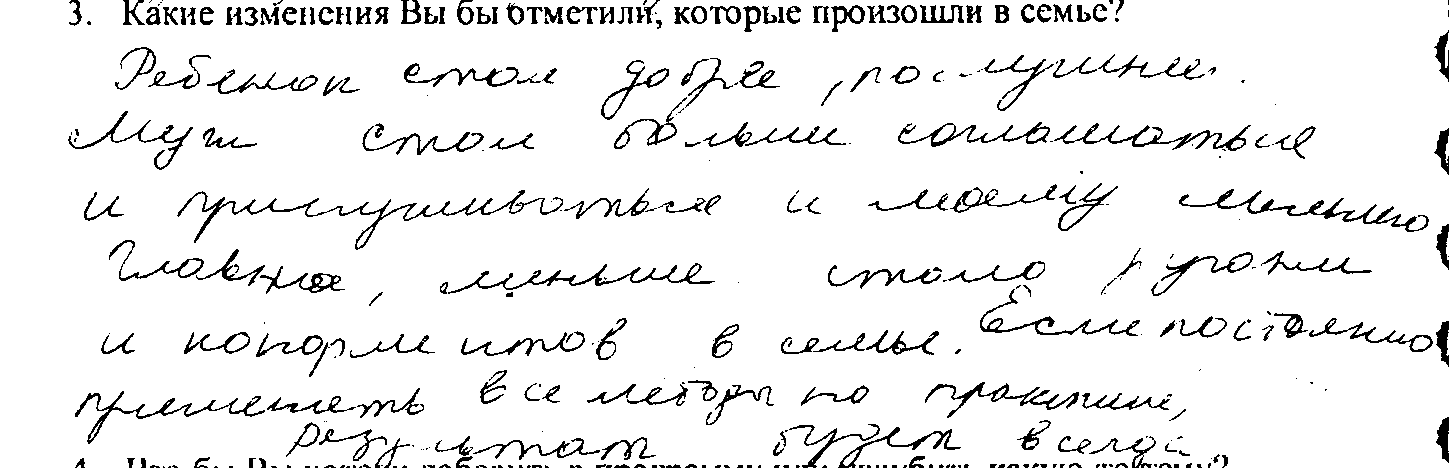 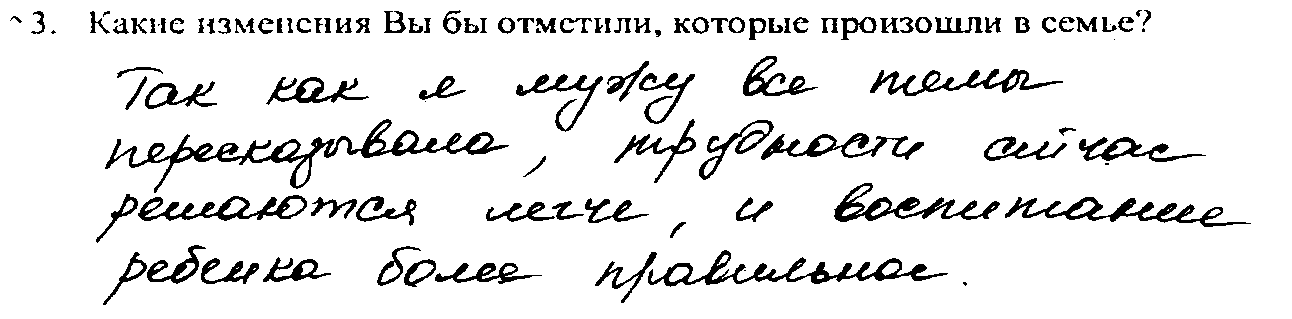 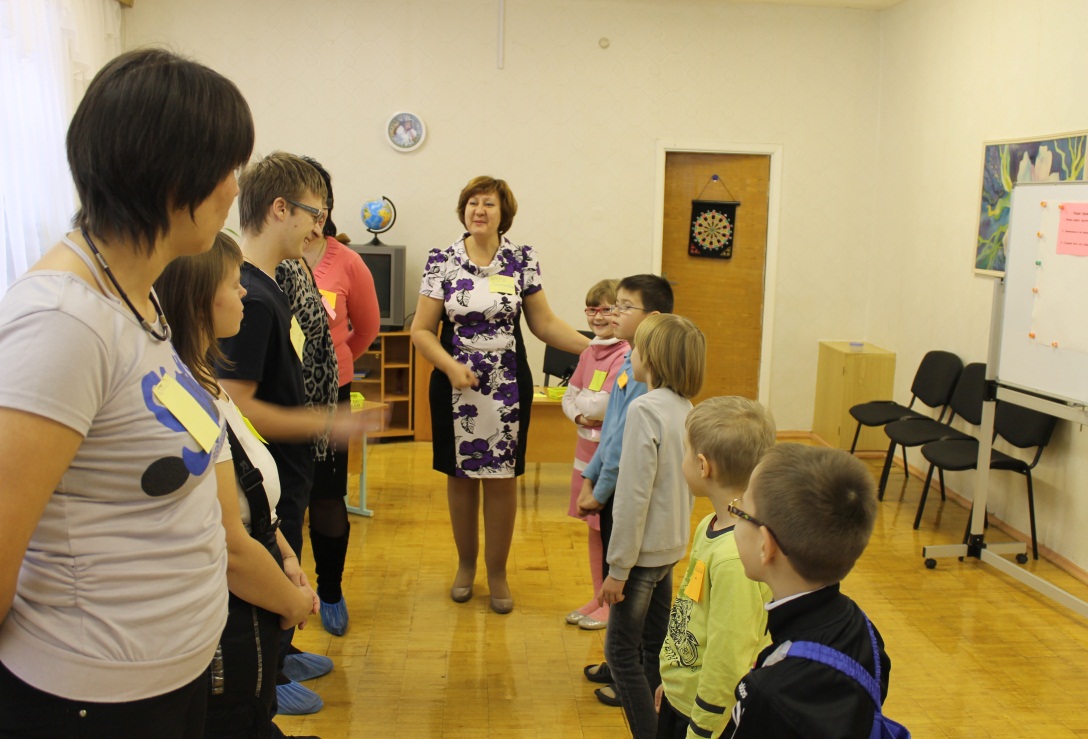 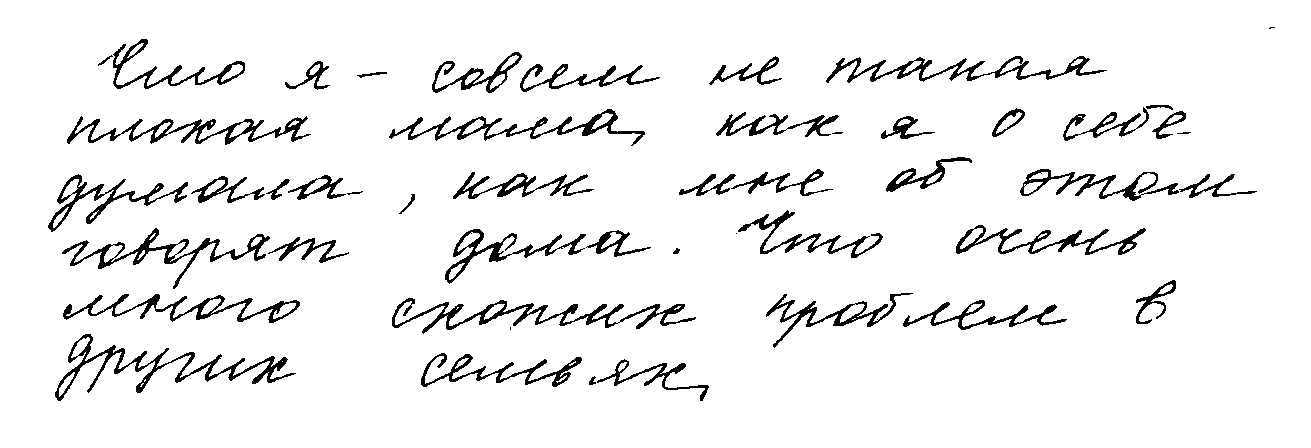 Забота о сохранении профессионального здоровья педагогов- дело общее.  Тренинги  для педагогов направлены на профилактику  эмоционального выгорания,  развитие навыков  эффективного взаимодействия с детьми и родителями, умения  оказывать поддержку детям в сложных ситуациях, разрешать конфликты.
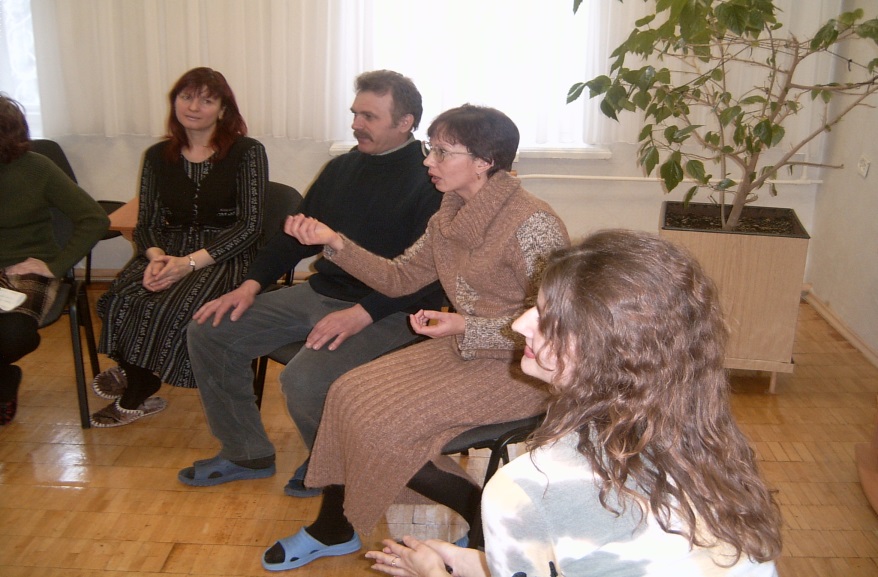 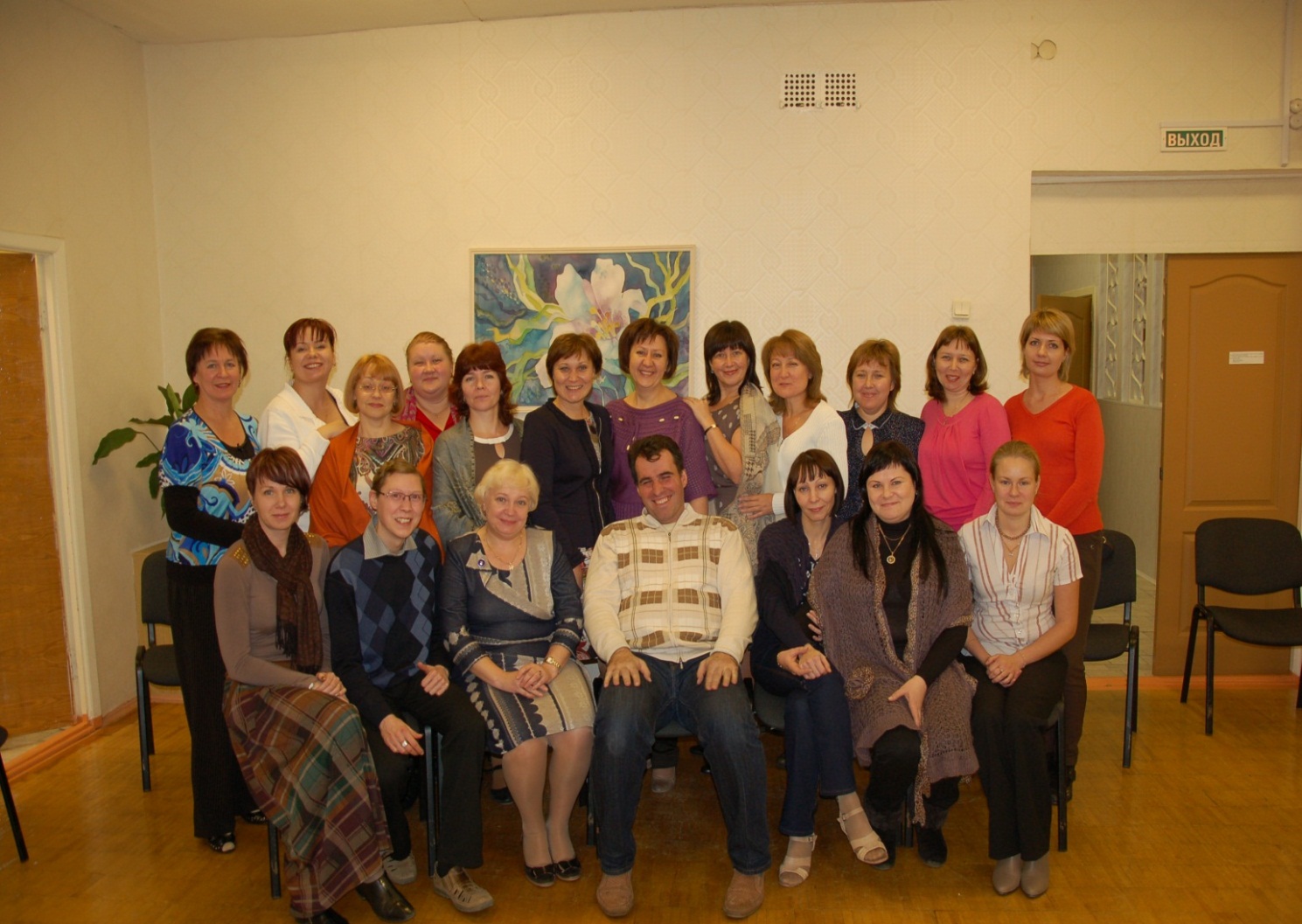 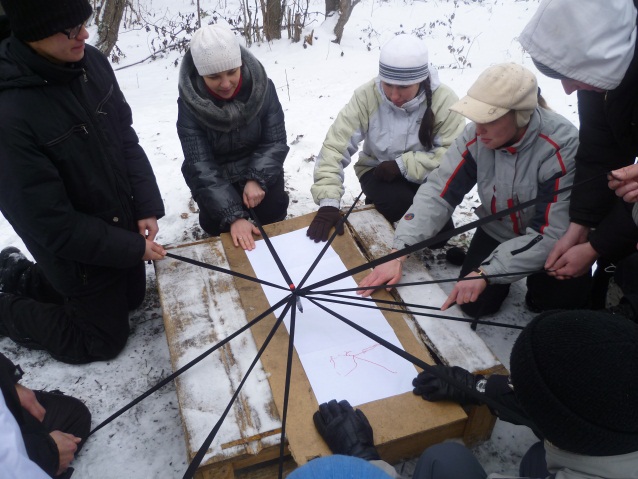 У больших мастеров учимся  вместе: специалисты МБУ ЦППМСП, ДОУ и школ города, ФГУЗ ЦМСЧ №91 на тренинге «Помощь детям, пережившим жестокое обращение»  Ведущий:  А.В. Зыков, эксперт национального фонда защиты детей от жестокого обращения» (СПБ).
Основные показатели   деятельности по психолого-медико- педагогическому сопровождению за 2017 год
Уровень удовлетворенности родителей качеством   психолого-медико-педагогической помощи по результатам независимой оценки качества образования, проведенной Министерством общего и профессионального образования  Свердловской области в 2017